Entrainment
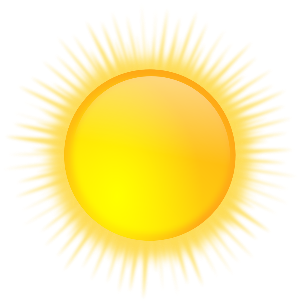 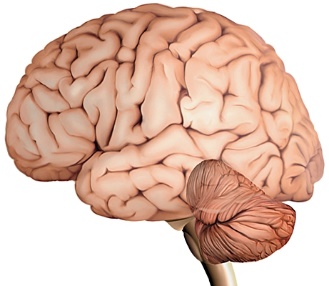 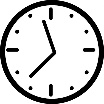 Central Clock
Light
Positive limb
BMAL1
CLOCK
RORα
Core Clock
Rev-erbs
Per
Cry
Negative limb
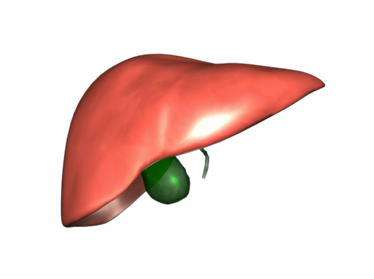 Peripheral Clock
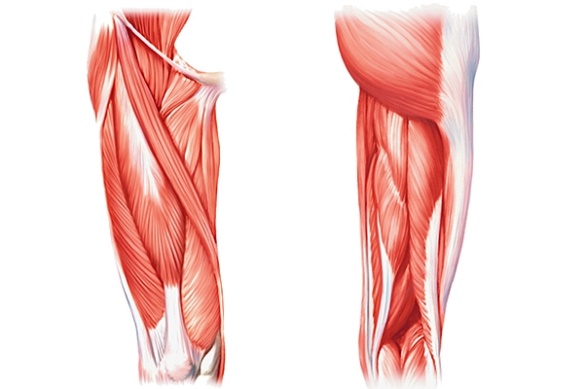 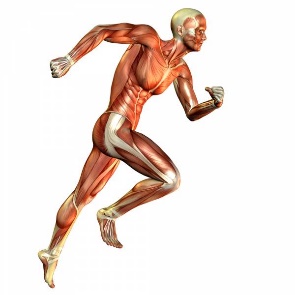 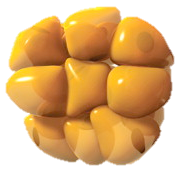 Transcription
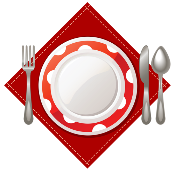 Food intake
 & Exercise
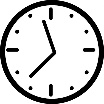 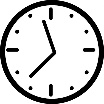 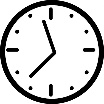 Translation
Post-translation
Metabolites
Figure 1
NAM
NAMPT
NMN
NAD+
Glucose
Per
Cry
Glycolysis
O-GlcNAcylation
UDP-GlcNAC
Sirt1
Per
Oga
Cry
Metabolites
BMAL1
CLOCK
Ogt
OGT
Rev-erbα/β
Rorα
Nampt
CACGTG
Pparα
Protein
Protein
E box
G
OGA
RORα
AMP
Rev-erbs
ATP
AMPK
Phosphorylation
PPARα
AGGTCA
AGGTCA
Bmal1
PPRE
RORE
Figure 2
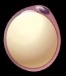 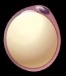 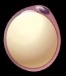 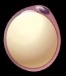 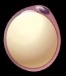 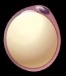 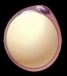 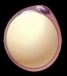 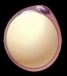 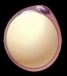 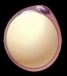 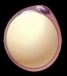 Cardiovascular system
(blood pressure, heart rate)
Atherosclerosis, altered fibrinolysis
Skeletal muscle
(glucose uptake, mitochondrial respiration & lipid oxidation)
Thermogenesis
(daily variations in body 
temperature)
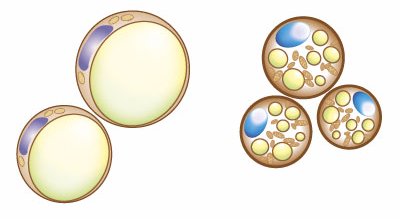 Altered glucose tolerance and mitochondrial function, reduced exercise capacity
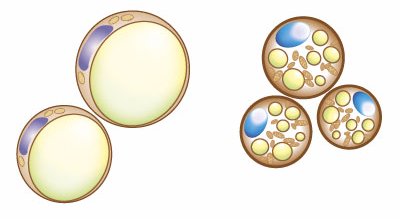 Intestinal system
(lipid absorption, microbiota, incretins)
Normal clock
Adipocyte differentiation
Obesity
Clock disruption
Reduced lipid absorption, 
dysbiosis
Liver metabolism
(glucose, lipid, bile acid)
Endocrine systems
(insulin secretion)
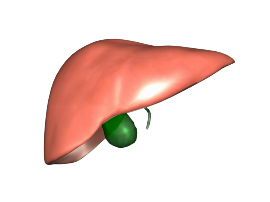 Hypoinsulinemia
Altered gluconeogenesis & bile acid synthesis,
NAFLD-NASH
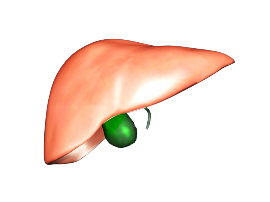 Figure 3
[Speaker Notes: CircR = A biological rhythm with a ~24-hour (circa diem) period 
that persists in constant conditions ; observed in numerous biological processes (BP, HR, rest/active phase alternance, metabolic pathways : glycolysis/gluconeogenesis, hormone secretion (melatonin, cortisol, ..)]